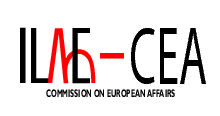 INTERNATIONAL LEAGUE AGAINST EPILEPSY (ILAE)
Commission on European Affairs (CEA)
CEA is the First ILAE Regional Commission

CEA Chairs
Chair:
Meir Bialer , Israel
meirb@ekmd.huji.ac.il


Secretary:
Alla Guekht, Russia
1575.g23@g23.relcom.ru


Alexis Arzimanoglou, France
Michel Baulac, France
Athanasios Covanis, Greece
Helen Cross, UK
Reetta Kalviainen, Finland
Asla Pitkanen, Finland
Torbjorn Tomson, Sweden
Eugen Trinka, Austria
Simon Shorvon (GB): 1993-1997
Martin Brodie (GB): 1997-2001
Svein I. Johannessen (Norway): 2001-2005
Michel Baulac (France): 2005-2009
Meir Bialer (Israel): 2009-2017

CEA has a continuity
The CEA past-chair is a full member
You must serve one term as a CEA member before you can become a CEA chair
1
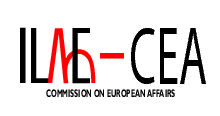 INTERNATIONAL LEAGUE AGAINST EPILEPSY (ILAE)
Commission on European Affairs (CEA)
Chair:
Meir Bialer , Israel
meirb@ekmd.huji.ac.il


Secretary:
Alla Guekht, Russia
1575.g23@g23.relcom.ru


Alexis Arzimanoglou, France
Michel Baulac, France
Athanasios Covanis, Greece
Helen Cross, UK
Reetta Kalviainen, Finland
Asla Pitkanen, Finland
Torbjorn Tomson, Sweden
Eugen Trinka, Austria
CEA Action Plan
Aim 1-Artilculate internationally applicable guidelines for diagnosis & treatment of patients with epilepsy in Europe

Action: CEA liaisons:
Arzimanoglou: Communication
A. Covanis: Global Campaign
H. Cross: Education & EPNS
A. Guekht: EFNS
Pitkanen: Basic science
2
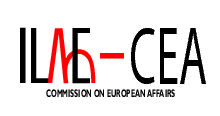 INTERNATIONAL LEAGUE AGAINST EPILEPSY (ILAE)
Commission on European Affairs (CEA)
CEA Action Plan
Chair:
Meir Bialer , Israel
meirb@ekmd.huji.ac.il


Secretary:
Alla Guekht, Russia
1575.g23@g23.relcom.ru


Alexis Arzimanoglou, France
Michel Baulac, France
Athanasios Covanis, Greece
Helen Cross, UK
Reetta Kalviainen, Finland
Asla Pitkanen, Finland
Torbjorn Tomson, Sweden
Eugen Trinka, Austria
Aim 2- Stimulate & enhance education on the prevention, diagnosis & treatment of  epilepsy 
Action:
Established an educational agenda available for review on the CEA website with procedures for applications for CEA supported course/symposia
Two types of educational courses:
CEA-Core Courses (CCC): 1) Clinical Epileptology (Migrating Course -MC); 2) Pharmacology (Eilat Edu); 3) EPODES (Surgery)
CEA-sponsored activities (CSA):e.g. Basic & translational Science, Pediatrics (San Servolo); 2) Stereo EEG (Lyon): 3) Regional Courses: Caucasian & Baltic-Sea Summer Schools on Epileptology
3
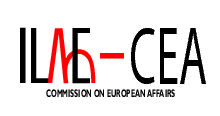 INTERNATIONAL LEAGUE AGAINST EPILEPSY (ILAE)
Commission on European Affairs (CEA)
CEA Action Plan
Chair:
Meir Bialer , Israel
meirb@ekmd.huji.ac.il


Secretary:
Alla Guekht, Russia
1575.g23@g23.relcom.ru


Alexis Arzimanoglou, France
Michel Baulac, France
Athanasios Covanis, Greece
Helen Cross, UK
Reetta Kalviainen, Finland
Asla Pitkanen, Finland
Torbjorn Tomson, Sweden
Eugen Trinka, Austria
Aim 3- Stimulate & enhance basic & clinical research in epilepsy in Europe 
Action:
Extensive activity via the Epilepsy Advocacy Europe (EAE) with EU executives (directly & via various ILAE-Chapters) succeeded in giving epilepsy research priority in EU funding
CEA-EU Symposium (Rhodes & London-ECEs) Dublin EREF2013 & 2014-Stockholm-ECE?
c)  Support scientific conferences with European added value that publish post-conference  proceedings (e.g. status epilepticus, inflammation)
4
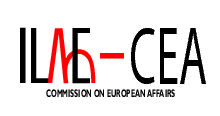 INTERNATIONAL LEAGUE AGAINST EPILEPSY (ILAE)
Commission on European Affairs (CEA)
Chair:
Meir Bialer , Israel
meirb@ekmd.huji.ac.il


Secretary:
Alla Guekht, Russia
1575.g23@g23.relcom.ru


Alexis Arzimanoglou, France
Michel Baulac, France
Athanasios Covanis, Greece
Helen Cross, UK
Reetta Kalviainen, Finland
Asla Pitkanen, Finland
Torbjorn Tomson, Sweden
Eugen Trinka, Austria
CEA Action Plan
Aim 4- Work with European Organizations to catalogue current epilepsy care in Europe & determine its needs
ILAE-CEA & EFNS joint symposia since 2011
ILAE-CEA & ESRS joint symposia :2012-ESRS & 2014-Stockholm-ECE (ESRS - European Sleep Research Society)
5
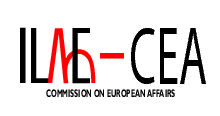 INTERNATIONAL LEAGUE AGAINST EPILEPSY (ILAE)
Commission on European Affairs (CEA)
CEA Action Plan
Chair:
Meir Bialer , Israel
meirb@ekmd.huji.ac.il


Secretary:
Alla Guekht, Russia
1575.g23@g23.relcom.ru


Alexis Arzimanoglou, France
Michel Baulac, France
Athanasios Covanis, Greece
Helen Cross, UK
Reetta Kalviainen, Finland
Asla Pitkanen, Finland
Torbjorn Tomson, Sweden
Eugen Trinka, Austria
Aim 5- Prompt & facilitate initiatives that improve standards of comprehensive care (diagnosis, treatment & social care). Reduce the treatment 
gap throughout Europe 
Action:
A CEA-CNA-CTA joint task force (JTF) on regulatory issues of new AEDs (meeting in Rhodes-ECE, AES-2010, Rome-IEC) & a JTF-EMA-FDA meeting on regulatory issues (Paris -17/11/2011)
Forthcoming White Papers to the FDA: 1) using add-on therapy for a combined monotherapy/add-on therapy indication; 2)  extrapolation of adult partial onset seizure data to children; 3) use of the time to event analysis for pivotal trials
6
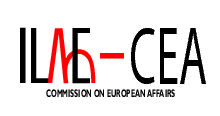 INTERNATIONAL LEAGUE AGAINST EPILEPSY (ILAE)
Commission on European Affairs (CEA)
CEA Action Plan
Chair:
Meir Bialer , Israel
meirb@ekmd.huji.ac.il


Secretary:
Alla Guekht, Russia
1575.g23@g23.relcom.ru


Alexis Arzimanoglou, France
Michel Baulac, France
Athanasios Covanis, Greece
Helen Cross, UK
Reetta Kalviainen, Finland
Asla Pitkanen, Finland
Torbjorn Tomson, Sweden
Eugen Trinka, Austria
Aim 6- To help ensuring that ILAE’s organizational structure is efficiently & effectively dedicated to fulfilling ILAE mission

Action:
Continuous update of European chapters' chairs & secretaries (update Gus Egan)
b) Establish ILAE chapters in the 3 remaining European countries
c) Updated CEA rules in accordance with the ILAE-EC constitutional amendment
d) Update ECE rules to be applied from 2016 on
7
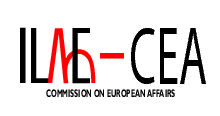 INTERNATIONAL LEAGUE AGAINST EPILEPSY (ILAE)
Commission on European Affairs (CEA)
CEA Election (2013-2017)
The CEA chair is elected by the 44 European chapters in a non-weighted vote 
The elected CEA chair is the European regional VP on the ILAE-EC & the chair of the European Chapter Convention 
b)  All current & previous CEA members are eligible candidates for chair unless they served 4 terms
c) The Election of CEA members in a non-weighted vote takes place after the CEA chair election
d) A CEA member can serve only two terms unless he/she becomes a CEA chair 
d)  Four candidates are elected to the CEA in addition to the elected and past CEA chairs & two members nominated by the new ILAE President
Chair:
Meir Bialer , Israel
meirb@ekmd.huji.ac.il


Secretary:
Alla Guekht, Russia
1575.g23@g23.relcom.ru


Alexis Arzimanoglou, France
Michel Baulac, France
Athanasios Covanis, Greece
Helen Cross, UK
Reetta Kalviainen, Finland
Asla Pitkanen, Finland
Torbjorn Tomson, Sweden
Eugen Trinka, Austria
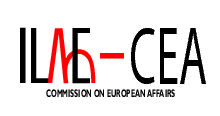 INTERNATIONAL LEAGUE AGAINST EPILEPSY (ILAE)
Commission on European Affairs (CEA)
CEA Activities from 7/2009-12/2012
CEA-Core Courses (CCC):
4th Migrating Course on Epilepsy (Warsaw, 15-22/8/2010)
5th Migrating Course on Epilepsy (Rome, 29/5-4/6/2011)
6th Migrating Course on Epilepsy (Porto, 10-15/6/2012) 
3rd Eilat Educational Course on Pharmacology (8-15/9/2009)
4th Eilat Educational Course on Pharmacology (18-25/9/2011)
2nd EPODES Course (Brno, 25-28/1/2012)
9
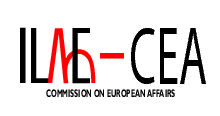 INTERNATIONAL LEAGUE AGAINST EPILEPSY (ILAE)
Commission on European Affairs (CEA)
CEA Activities from 7/2009-12/2012 (Contin.)
CEA-Supported Educational Activities (CSA):
2010-San Servolo Courses on Therapy (Venice, 19-29/7/2010)
2011-San Servolo Courses on Basic Science (Venice, 17-29/7/2011)
2012-San Servolo Course on Pediatrics (Venice, 15-25/7/2012)
2nd Caucasian Summer School (Tbilisi, Georgia, 4-10/10/2009)
3rd Caucasian Summer School (Baku, Azerbaijan, 16-21/10/2011)
4th Caucasian Summer School (Kakheti, Georgia, 2-7/9/2012)
4th Baltic Sea Summer School (Oslo, 13-18/6/2010)
6th Baltic Sea Summer School (Rostock, 8-13/6/2012)
1st- 3rd Training course on Stereo-EEG (Lyon, 2/2011-2013)
Dianalund Summer School on EEG & Epilepsy (23-28/7/2012) 
VIREPA-EEG SCORE Course (10/2012-2/2013)
10
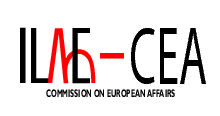 INTERNATIONAL LEAGUE AGAINST EPILEPSY (ILAE)
Commission on European Affairs (CEA)
CEA Activities from 7/2009-12/2012 (Contin.)
CEA-Supported Scientific Symposia:
Symposium on Immunity & Inflammation (Milan, 16-18/8/2010)
3rd Colloquium on Status Epilepticus (Oxford, 7-10/4/2011)
Comprehensive Epileptology Congress (St. Petersburg, 23-25/5/2011)
Young Scientists Symposium (Beer-Sheva, 7-11/1/2012)

 CEA Congresses:
9th European Congress on Epileptology (Rhodes, 27/6-1/7/2010)
10th European Congress on Epileptology (London, 30/9-4/10/2012)
CEA-sponsored events:
European Chapter Convention during the London-ECE (30/9/2012) & the Dublin EFER2013 (25/5/2013). Thus, having an annual dialogue (since 2006) between the CEA & the various ILAE-European chapters
11
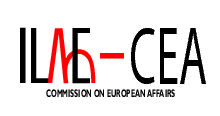 INTERNATIONAL LEAGUE AGAINST EPILEPSY (ILAE)
Commission on European Affairs (CEA)
CEA Sponsored-Courses/Symposia in 2013
Chair:
Meir Bialer , Israel
meirb@ekmd.huji.ac.il


Secretary:
Alla Guekht, Russia
1575.g23@g23.relcom.ru


Alexis Arzimanoglou, France
Michel Baulac, France
Athanasios Covanis, Greece
Helen Cross, UK
Reetta Kalviainen, Finland
Asla Pitkanen, Finland
Torbjorn Tomson, Sweden
Eugen Trinka, Austria
12
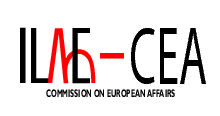 INTERNATIONAL LEAGUE AGAINST EPILEPSY (ILAE)
Commission on European Affairs (CEA)
CEA Accomplishments 2009-2013
Chair:
Meir Bialer , Israel
meirb@ekmd.huji.ac.il


Secretary:
Alla Guekht, Russia
1575.g23@g23.relcom.ru


Alexis Arzimanoglou, France
Michel Baulac, France
Athanasios Covanis, Greece
Helen Cross, UK
Reetta Kalviainen, Finland
Asla Pitkanen, Finland
Torbjorn Tomson, Sweden
Eugen Trinka, Austria
a. Established the CEA Strategic & Action Plans
b. Established the European Educational Agenda
c. Established the migrating, EPODES & the Eilat Educational courses as CEA Core Courses (CCC)
c. Supported the annual San Servolo, Stereo-EEG, VIREPA, Baltic and Caucasian Summer Schools, as CEA-Sponsored Activities (CSA)
d. Continuing the European Congresses on Epileptology (ECE) as one of the most successful international scientific epilepsy congresses & updating the ECE guidelines
13
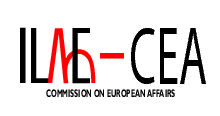 INTERNATIONAL LEAGUE AGAINST EPILEPSY (ILAE)
Commission on European Affairs (CEA)
CEA Accomplishments  2009-2013
Chair:
Meir Bialer , Israel
meirb@ekmd.huji.ac.il


Secretary:
Alla Guekht, Russia
1575.g23@g23.relcom.ru


Alexis Arzimanoglou, France
Michel Baulac, France
Athanasios Covanis, Greece
Helen Cross, UK
Reetta Kalviainen, Finland
Asla Pitkanen, Finland
Torbjorn Tomson, Sweden
Eugen Trinka, Austria
e. Promoted Epilepsy Advocacy & Research in Europe (EAE) through a joint ILAE-IBE Task Force (JTF), in partnership with European ILAE chapters and IBE associations
f. Subsequently epilepsy research was included at the EU-FP-7 call for grant proposals
g. Established collaboration between the CEA & the ILAE-North American. A joint CEA-CNA symposium at the 2011 & 2013 AES & 2012-ECE
h. Started a collaboration with the ILAE-CAA (Commission on African Affairs) aiming to answer unmet educational needs in Africa
14
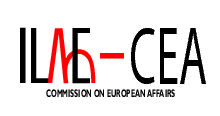 INTERNATIONAL LEAGUE AGAINST EPILEPSY (ILAE)
Commission on European Affairs (CEA)
CEA Planned Activities for 2014
Chair:
Meir Bialer , Israel
meirb@ekmd.huji.ac.il


Secretary:
Alla Guekht, Russia
1575.g23@g23.relcom.ru


Alexis Arzimanoglou, France
Michel Baulac, France
Athanasios Covanis, Greece
Helen Cross, UK
Reetta Kalviainen, Finland
Asla Pitkanen, Finland
Torbjorn Tomson, Sweden
Eugen Trinka, Austria
15